MediaTutor
Инновационная система, предназначенная для оценки и восстановления сенсорных, моторных и когнитивных функций
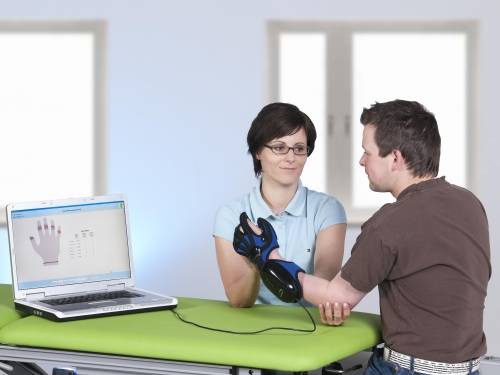 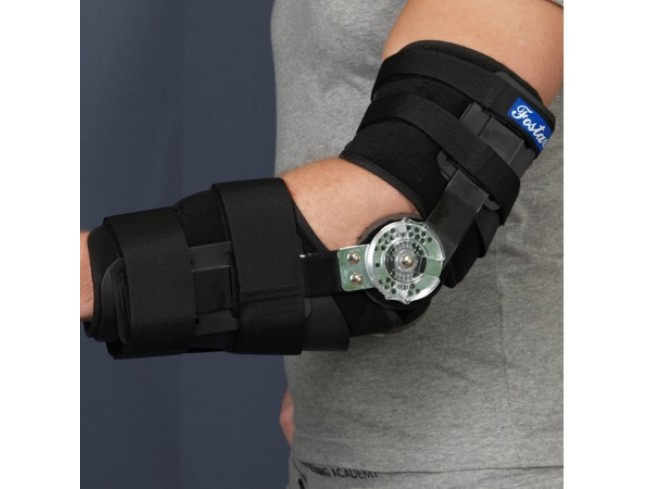 Система включает в себя эргономичное устройство, фиксирующееся на пациенте и программную поддержку Media Tutor. Разработанный патент реабилитационных программ позволяет проанализировать степень выраженности нейромышечной дисфункции и подобрать требуемое лечение. Результатом использования системы Media Tutor является улучшение двигательной функции конечностей. Система может проанализировать следующие клинические показатели движения в конечности:
     - пассивный диапазон движения;
    - активный диапазон движения;
- скорость движения в суставе;
               - характеристику качества движений; 
- мелкую и крупную моторику.
Перед получением процедуры проконсультируйтесь с врачом.
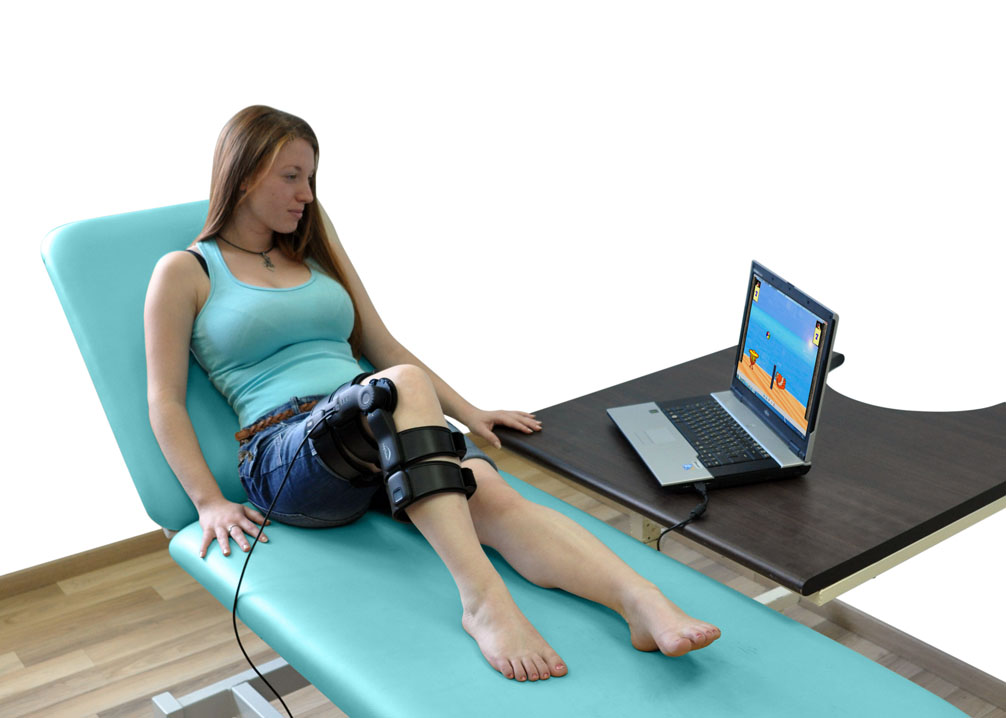 Показания:

Неврологические заболевания;

Рассеянный склероз;

Травматическое повреждение мозга;

Ортопедические заболевания, травмы;

Нарушение координации движения;

Полинейропатии;

Ожоги;

Операции на конечности (например: операции по пластике сухожилия);

Расстройства моторного развития в детском возрасте.

Противопоказания:
Нарушение целостности кожных покровов;
Острый дерматит;
Пациенту следует прекратить использование аппарата при появлении зуда на коже